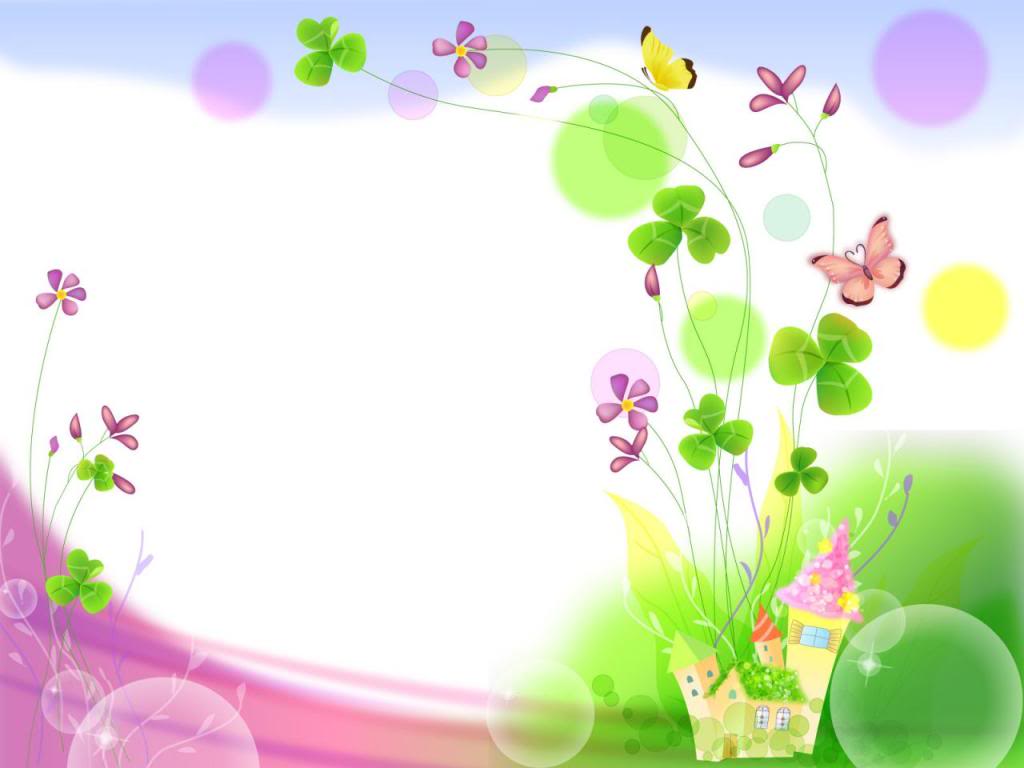 MÔN TOÁN
LỚP 1
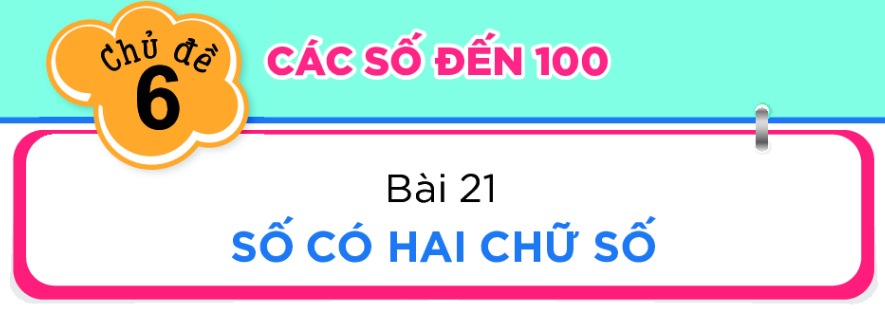 Tiết 3
S/ 8
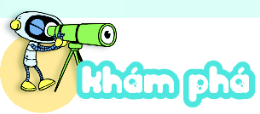 Các số tròn chục
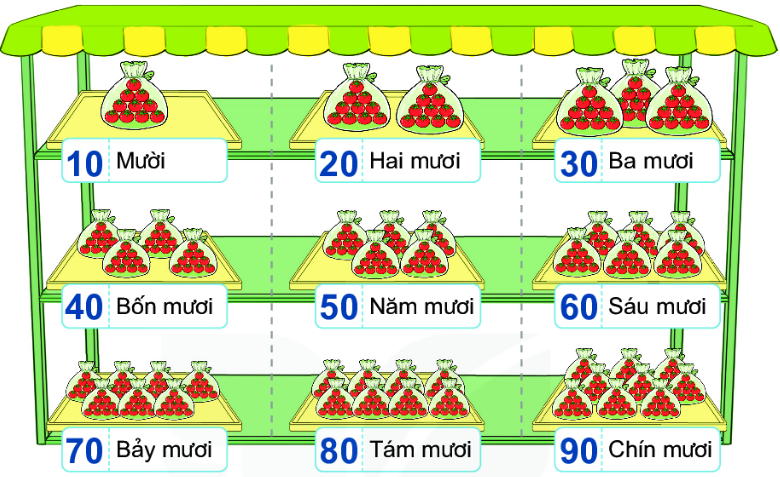 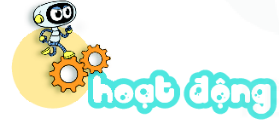 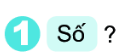 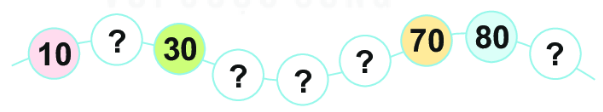 20
90
60
40
50
2. Tìm nhà cho chim cánh cụt
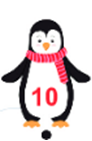 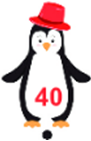 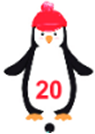 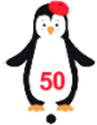 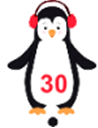 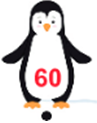 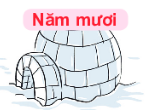 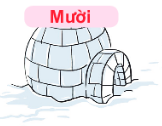 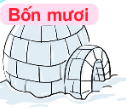 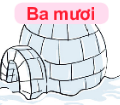 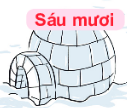 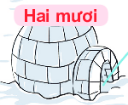 3. Biết mỗi cây có 10 quả. Tìm số thích hợp (theo mẫu)
a.
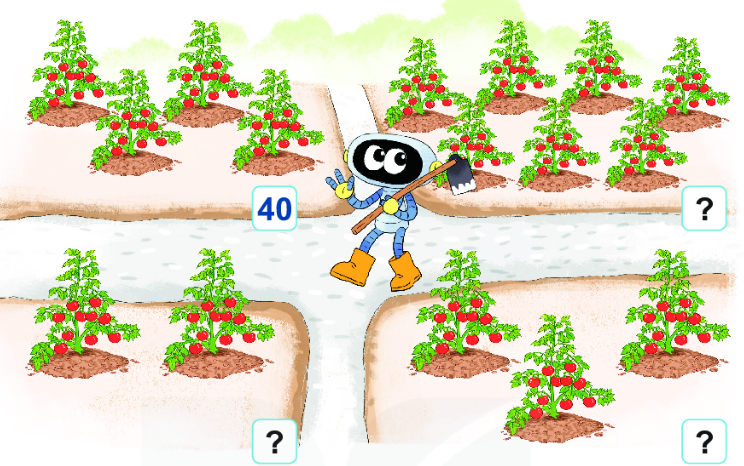 b.
40
?
70
c.
d.
?
20
30
?
4. Biết mỗi túi có 10 quả cà chua. Tìm số cà chua trên mỗi hàng (theo mẫu)
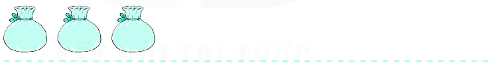 30
a.
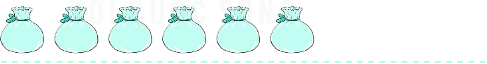 60
?
b.
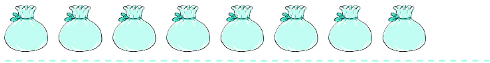 ?
80
c.
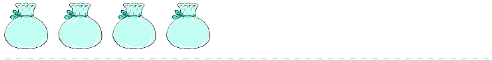 ?
40
d.
?
90
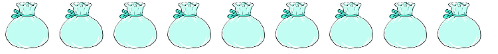 e.
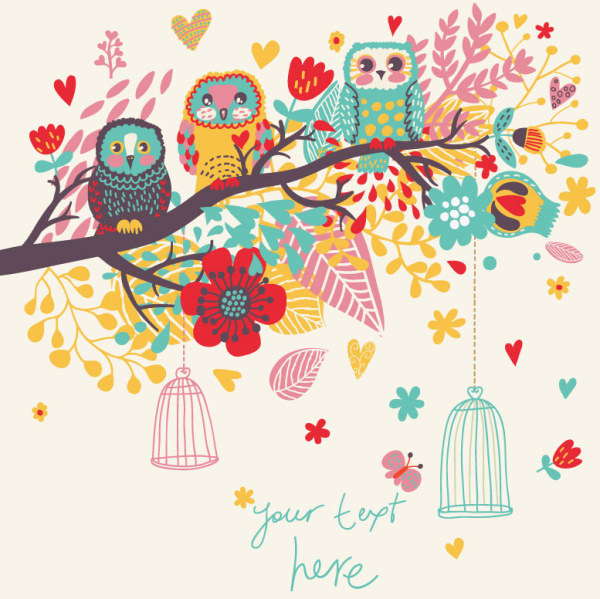